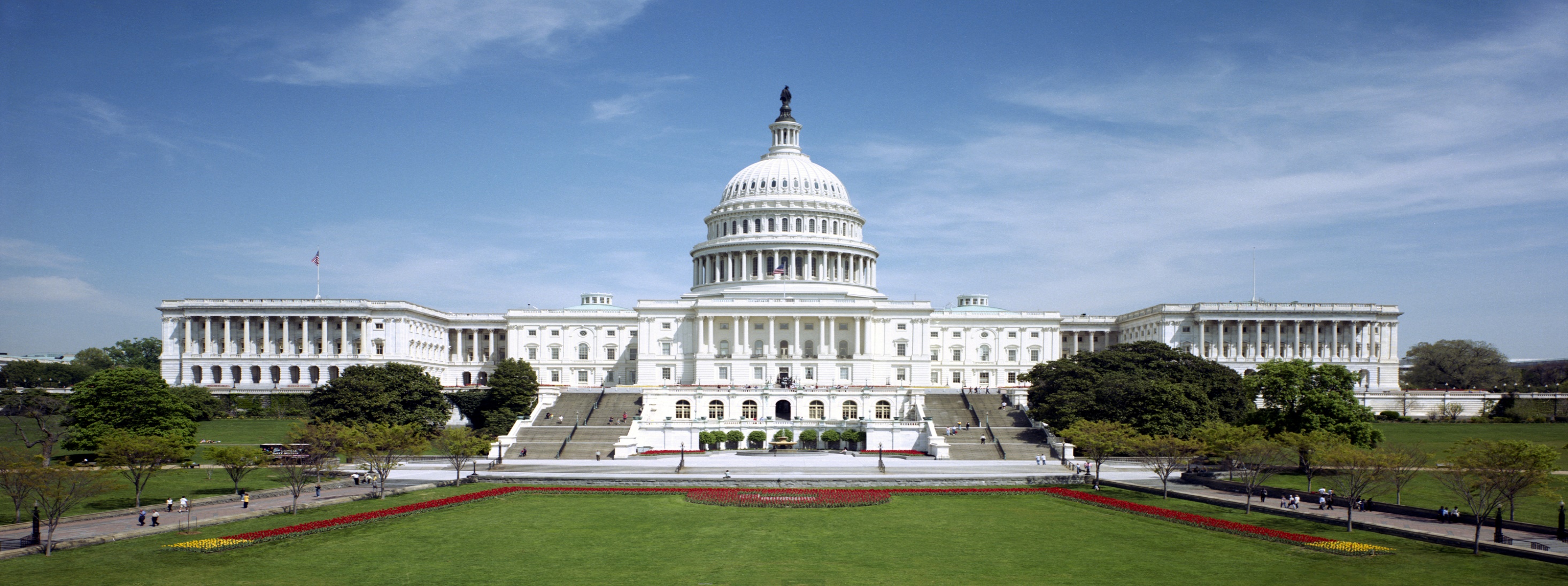 xcential
Legislative Lookup & LinkingReferencing Architecture
Grant VergottiniXcential
July 30, 2014
Legislative Lookup & Linking (LLL)
Web-based service to:
Convert citations to references
Resolve references to links
Dereference links
Users
Drafting Attorneys
Legislators & Legislative Staff
Public
Features
Processes citations styles found in U.S. Code and in legislation
Bluebook style citations not a specific requirement
Internal lookup using both Popular Names Table & Table 3
Popular names map names to laws
Table 3 maps laws to their disposition in the U.S. Code
Internal and External Data Sources
Internal Compilations – Public Laws with executed amendments
Law Revision Counsel (LRC) USLM XML for the U.S. Code
Cornell LII
GPO/FDSYS
Library of Congress
Processing Pipeline
Today’s discussion
Interpret
Resolve
Dereference
Transform
HTML/*
Text/XML
Reference
Link
Citation
Enter and exit wherever you want
Reference Notation
Started out as Akoma Ntoso notation
No fixed “document” notion
Big Levels vs. Small Levels
Qualification Language
Ranges
Case sensitive
Basic notation
FRBR inspired
reference ::= work [expression] [manifestation]
Work Part
work ::= [docPart] [fractionPart] [qualification]
docPart ::= [“/uslm”] “/” jurisdiction “/” category “/” docName
fractionPart ::= (“/” level)+
Examples:
16 USC § 47 		 /uslm/us/usc/t16/s47
Pub. L. 101–369, § 2 	 /uslm/us/pl/101/369/s2
July 30, 1947, ch. 392 	 /uslm/us/act/1947-07-30/ch392
43 Stat. 883 		 /uslm/us/stat/43/883
Levels
level ::= (bigLevel | smallLevel | specialLevel)
bigLevel ::= (“st” | “ch” | “sch” | “pt” | “spt” | “d” | “sd” | “s” | “app” | “reorgPlans” | “courtRules” | “rule” ) (num* | range)
smallLevel ::= (num* | range)
specialLevel ::= (“notes” | “toc” | “srcc” | (“note” num*)
Examples:
Pub. L. 101–650, title III, § 325(a)(2)  /uslm/us/pl/101/650/s325/a/2

* num in not necessarily numeric
Ranges
range ::= levelNum “…” [levelNum]
Limitations:
No holes in range
Language not supported includes: “other than…”, “except for…” 
No gaps in range
Language not supported includes: “(a) through (c), (h) through (j)”
Specify multiple references instead
Question: Should we use ellipsis (…) or three periods (. . .)?
Examples:
50 U.S.C. App. 451 et seq. 		 /uslm/us/usc/t50/app451…
7 USC 8(b): “sections 7 through 7a-1” 	 /uslm/us/usc/t7/s7…7a-1
Qualification
qualification ::= “(“ ref “)”
Resolves ambiguity in citations due to duplicates (often errors)
Distinguishing language used included “as amended by”, “as added by”, “as redesignated by”, or “relating to”.
Other qualifications:	Effective but not operative
Examples:
28 USC § 1932 	 /uslm/us/usc/t28/s132(/us/pl/104/317/s403/a/1)
28 USC § 1932 	 /uslm/us/usc/t28/s132(/us/pl/104/134/s101)
Expression Part
expression ::= “@” {version|date}
version ::= “v” number
date ::= year “-” month “-” day
Examples:
28 USC § 121(2) on March 1, 2014 	 /uslm/us/usc/t28/s121/2@2014-03-01
28 USC § 121(2) as of today 	 /uslm/us/usc/t28/s121/2@
28 USC § 121(2) as enacted 	 /uslm/us/usc/t28/s121/2@v1
Manifestation Part
Manifestation ::= “.” (“xml” | “html” | “pdf” | “txt” | “rdf”)
Examples:
28 USC § 121(2) as XML 		 /uslm/us/usc/t28/s121/2.xml
28 USC § 121(2) as HTML 		 /uslm/us/usc/t28/s121/2.html
50 U.S.C. App. 451 et seq. as PDF 	 /uslm/us/usc/t50/app451….PDF